Write “Paper ID” here.
Title****Times New Roman****Control****Modeling**** Measurement ***
Lead author1, Co-author12 and Co-author22
1 Affiliation-1 Times New Roman University
2 Affiliation-2 Times New Roman Co., Ltd.
1. Chapter Times New Roman
************************************************************************************************************************************************************************************************************************************************************************************************************************************************
Times New Roman should be used.*************
******************************************
 This poster is printed out as a poster of A0 size. In the meantime, this poster  has to be provided as  a PDF file of A4 size also. **********************
******************************************Font size can be chosen freely. However, all words should be visible when this poster is printed out as A4 size.***********************************
******************************************
 Authors can  determine the layout of this poster freely. The center line can be removed.**********
******************************************  
 The size, color and location of the title box cannot be modified. *******************************
 The format, font size and location of authors’ information also should follow the above example. *************************************  ******************************************************************************************************************************************************************************************************************************************************************************************************
2. Chapter *****
************************************************************************************************************************************************************************************************************************************************************************************************************************************************
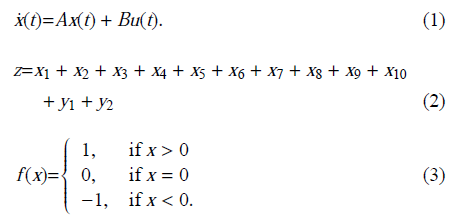 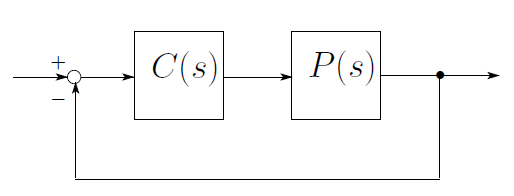 ***********************************************************************************************************************************************************************************************************************************************************************************************************************************************************************************************************************************************************************************************************************************************************************************************************************************************************************************************
Fig. 1 Block diagram of Times New Roman
************************************************************************************************************************************************************************************************************************************************************************************************************************************************